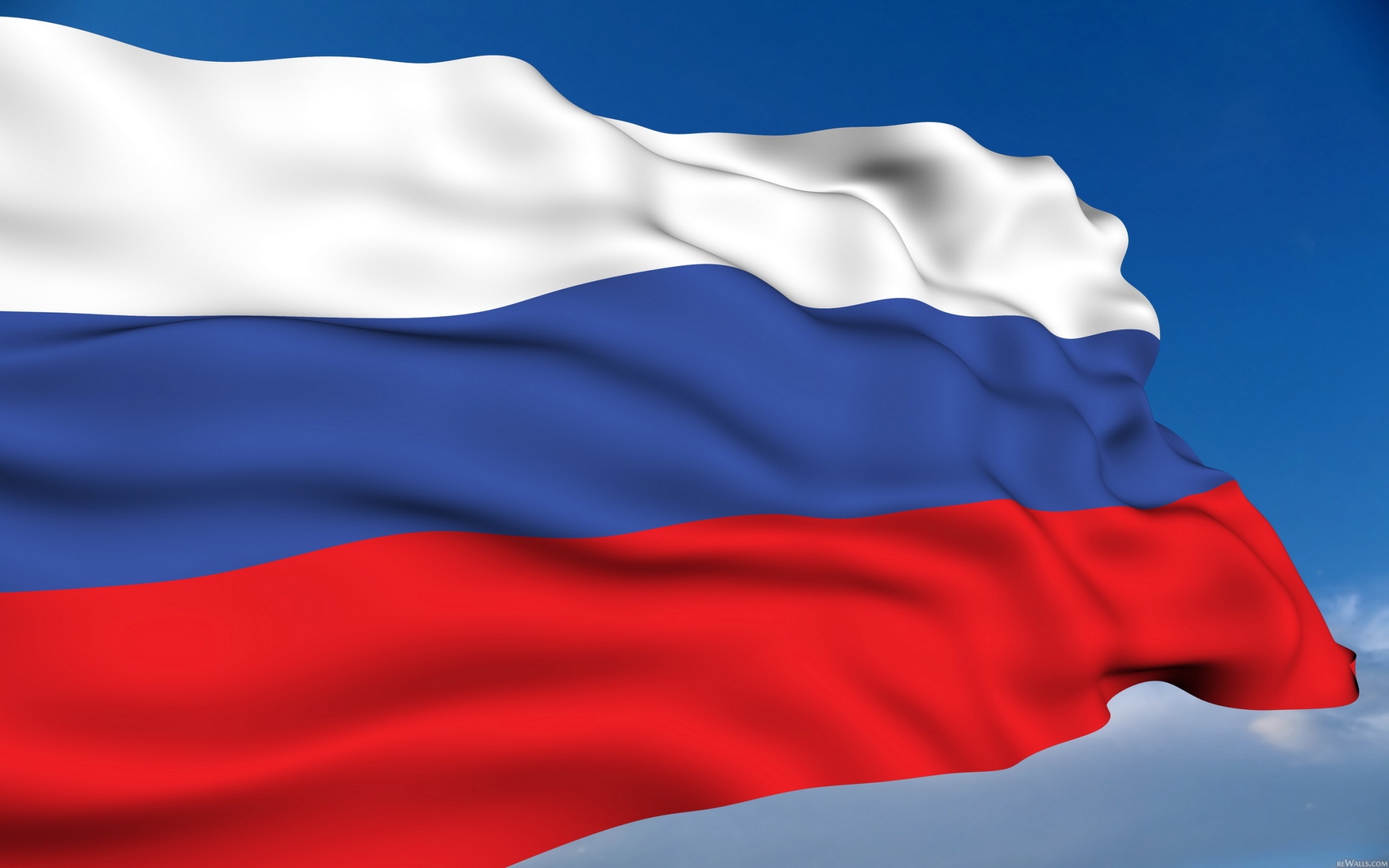 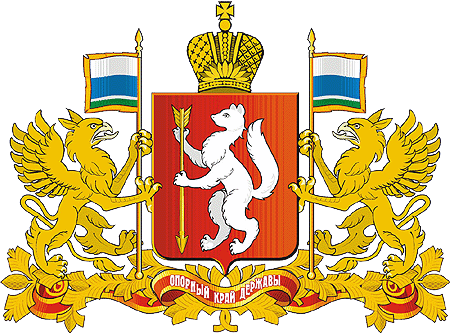 Организация и проведение мероприятий по обеспечению антитеррористической защиты объектов (территорий) образования
Правовые акты, методические документы по обеспечению антитеррористической защищенности объектов образования
Постановление Правительства Российской Федерации от 2 августа 2019 года № 1006 
«Об утверждении требований к антитеррористической защищенности объектов (территорий) Министерства Просвещения Российской Федерации и объектов (территорий), относящихся к сфере деятельности министерства просвещения российской федерации, и формы паспорта безопасности этих объектов (территорий)»
Методические рекомендации «Организация деятельности по обеспечению антитеррористической защищенности объектов (территорий) Министерства просвещения Российской Федерации и объектов (территорий), относящихся к сфере деятельности Министерства просвещения Российской Федерации» письмо Министерства Просвещения Российской Федерации от 24.02.2021 № 12-286.
Типовая модель «Действий нарушителя, совершающего на объекте образования преступление террористической направленности в формах вооруженного нападения, размещения взрывного устройства, захвата заложников» письмо Министерства Просвещения Российской Федерации от 01.07.2022 № АК-863/1
Алгоритмы «Действий персонала образовательной организации, работников частных охранных организаций и обучающихся при совершении (угрозе совершения) преступления в формах вооруженного нападения, размещения взрывного устройства, захвата заложников, а также информационного взаимодействия образовательных организаций с территориальными органами МВД России, Росгвардии и ФСБ России» письмо Министерства Просвещения Российской Федерации от 01.07.2022 № АК-863/1
КАТЕГОРИРОВАНИЕ
ОБЪЕКТА (ТЕРРИТОРИИ)
Руководитель организации создает и возглавляет комиссию по обследованию объекта (территории). 
В состав комиссии кроме руководителя входят: работники организации, являющегося правообладателем объекта (территории), а также представители Управления ФСБ, территориального органа Рогвардии или подразделения вневедомственной Росгвардии, территориального органа МЧС
Комиссия в срок, не превышающий 30 рабочих дней со дня создания обследует объект (территорию) 
на предмет состояния его антитеррористической защищенности, изучает конструктивные и технические характеристики объекта (территории), организацию его функционирования, действующие меры по обеспечению безопасного функционирования объекта (территории), определяет возможные последствия совершения терракта, выявляет потенциально опасные участки объекта (территории), и (или) уязвимые места и критические элементы объекта (территории)
По итогам работы Комиссия определяет категорию объекта (территории), определяет перечень необходимых мероприятий по обеспечению антитеррористической защищенности объекта (территории) с учетом категории объекта (территории) и сроки осуществления необходимых мероприятий по обеспечению антитеррористической защищенности объекта, с учетом объема планируемых работ и планирования финансирования мероприятий на 2 финансовых года, следующих за текущим финансовым годом.
Результаты работы комиссии оформляются актом обследования и категорирования объекта (территории)
КАТЕГОРИИ ОБЪЕКТОВ (ТЕРРИТОРИЙ)
Объекты первой категории
в результате совершения террористического акта на которых прогнозируемое количество пострадавших составляет более 1100 человек и которые расположены в населенных пунктах с численностью населения более 10 тыс. человек
Объекты второй категории
в результате совершения террористического акта на которых прогнозируемое количество пострадавших составляет более 1100 человек и которые расположены в населенных пунктах с численностью населения менее 10 тыс. человек;
результате совершения террористического акта на которых прогнозируемое количество пострадавших составляет от 801 до 1100 человек и которые расположены в населенных пунктах с численностью населения более 100 тыс. человек
Объекты третьей категории
в результате совершения террористического акта на которых прогнозируемое количество пострадавших составляет от 801 до 1100 человек и которые расположены в населенных пунктах с численностью населения менее 100 тыс. человек
в результате совершения террористического акта на которых прогнозируемое количество пострадавших составляет от 501 до 800 человек и которые расположены в населенных пунктах с численностью населения более 10 тыс. человек;
в результате совершения террористического акта на которых прогнозируемое количество пострадавших составляет от 100 до 500 человек и которые расположены в населенных пунктах с численностью населения более 100 тыс. человек;
Объекты четвертой категории
в результате совершения террористического акта на которых прогнозируемое количество пострадавших составляет от 501 до 800 человек и которые расположены в населенных пунктах с численностью населения менее 10 тыс. человек
в результате совершения террористического акта на которых прогнозируемое количество пострадавших составляет от 100 до 500 человек и которые расположены в населенных пунктах с численностью населения менее 100 тыс. человек;
в результате совершения террористического акта на которых прогнозируемое количество пострадавших составляет менее 100 человек в независимости от численности населения населенного пункта.
КОНТРОЛЬ ЗА ВЫПОЛНЕНИЕМ ТРЕБОВАНИЙ
Орган местного самоуправления, 
осуществляющий управление в сфере образования, проводят
Плановые проверки в целях:
– проверки выполнения на объектах (территориях) требований к их антитеррористической защищенности, а также разработанных в соответствии с ними организационно-распорядительных документов организации, являющейся правообладателем объекта (территорий);
– оценки эффективности использования систем обеспечения антитеррористической защищенности объектов (территорий) и реализации требований к антитеррористической защищенности объектов (территорий);
– выработки и реализации мер по устранению выявленных в ходе проведения проверок антитеррористической защищенности объектов (территорий) недостатков.
Плановые проверки в целях:
– несоблюдения на объектах требований к их антитеррористической защищенности, в том числе при поступлении от граждан жалоб на несоблюдение требований к антитеррористической защищенности объектов и (или) бездействие должностных лиц органов (организаций), являющихся правообладателями объектов, в отношении обеспечения антитеррористической защищенности объектов;
– при необходимости актуализации паспорта безопасности объекта;
– в целях осуществления контроля за устранением недостатков, выявленных в ходе проведения плановых проверок антитеррористической защищенности объектов;
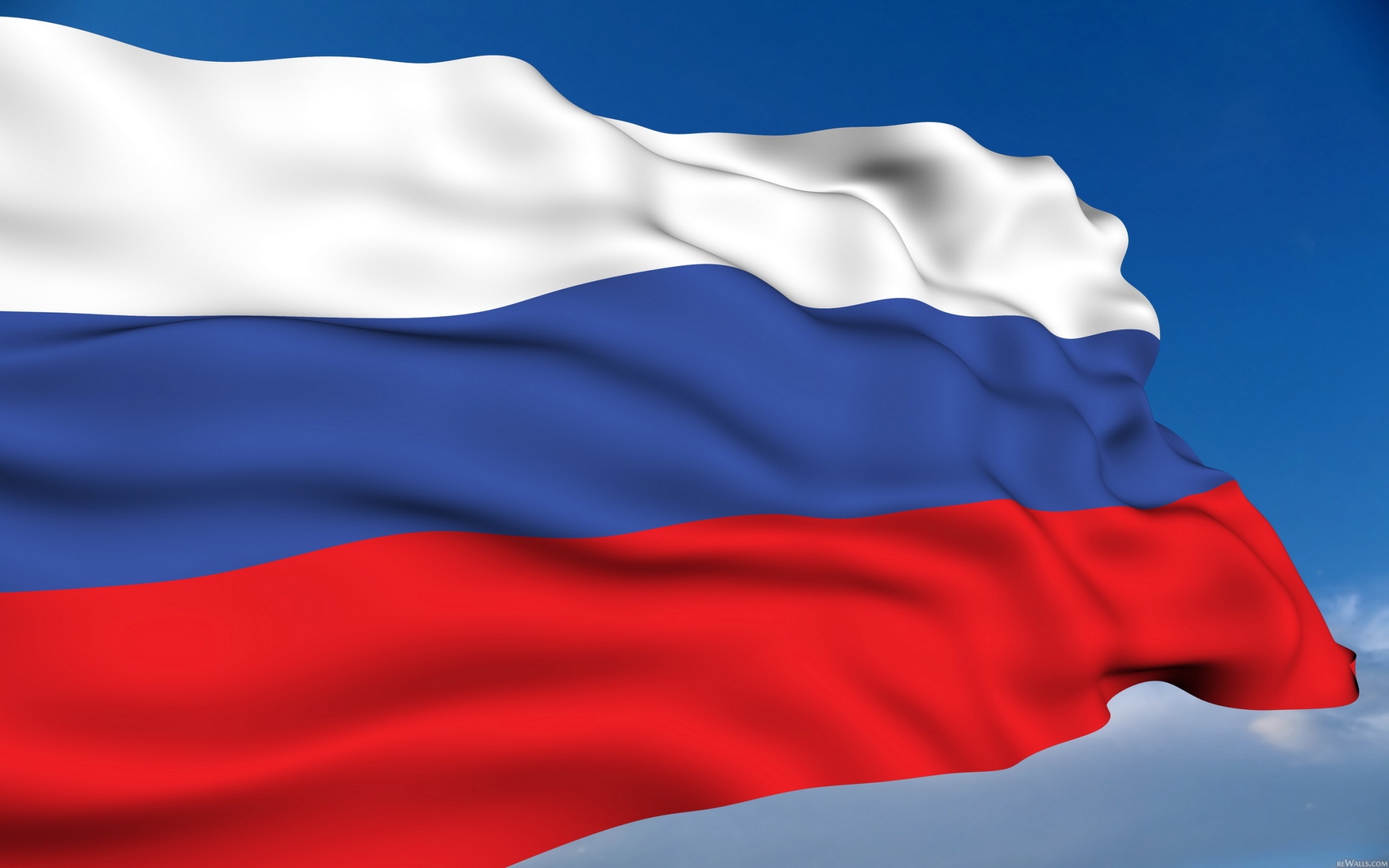 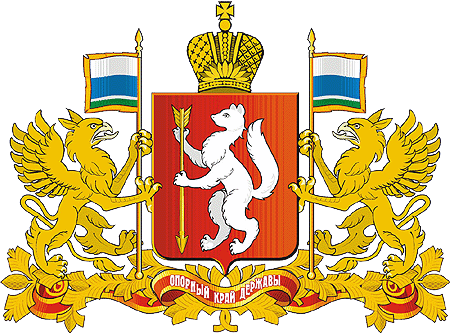 Организация и проведение мероприятий по обеспечению антитеррористической защиты объектов (территорий) образования